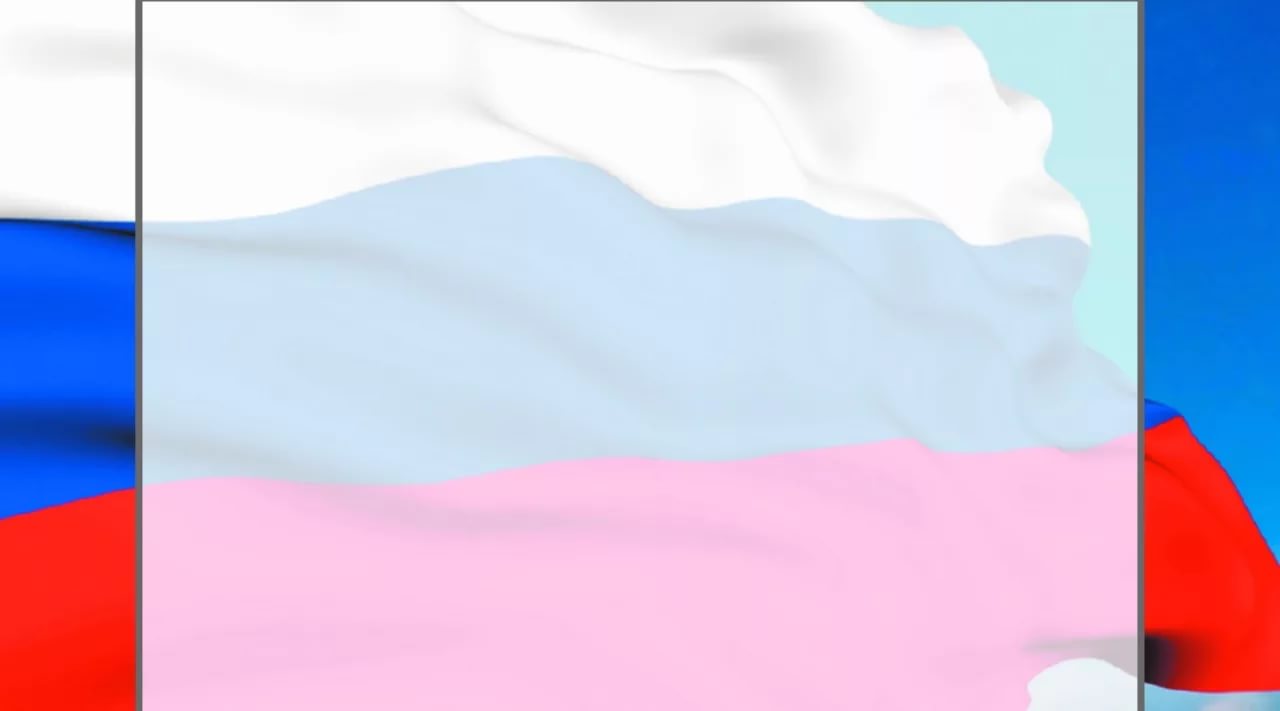 Игра «Русский солдат не знает преград»
      для детей старшего дошкольного возраста.
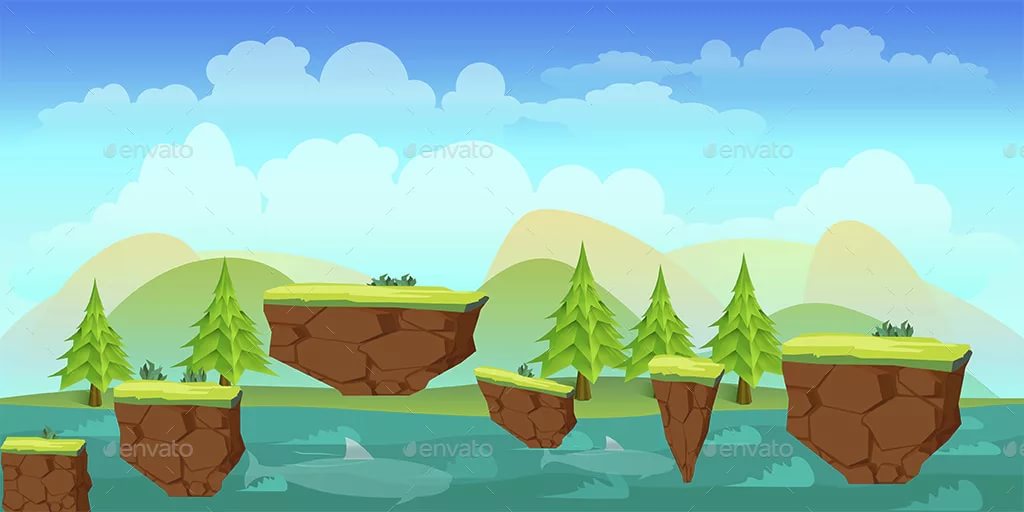 Меню
Привет!  Помоги мне пройти все испытания и добраться до флага.
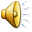 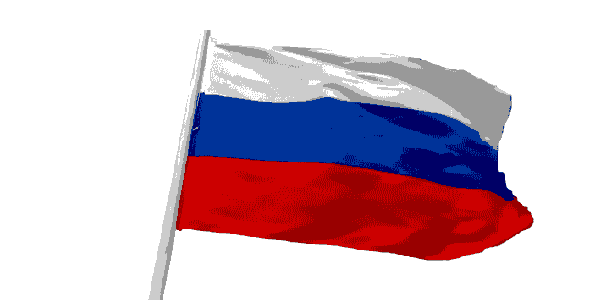 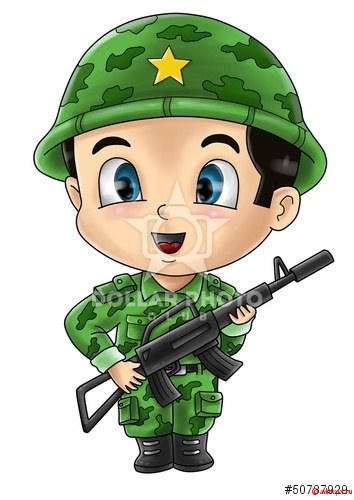 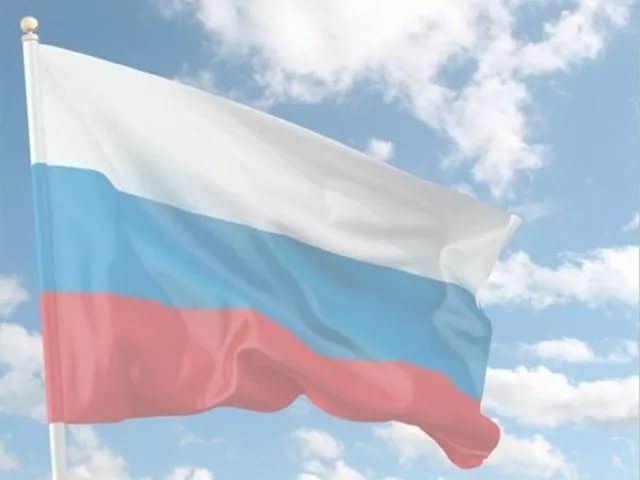 Меню
Раунд 1
Раунд 4
Раунд 2
Раунд 5
Выход
Раунд 3
Разминка
ЖМИ ЗДЕСЬ
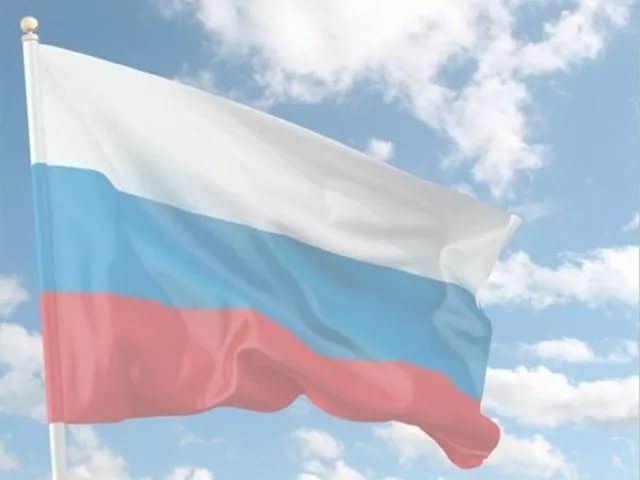 Найди 7 отличий
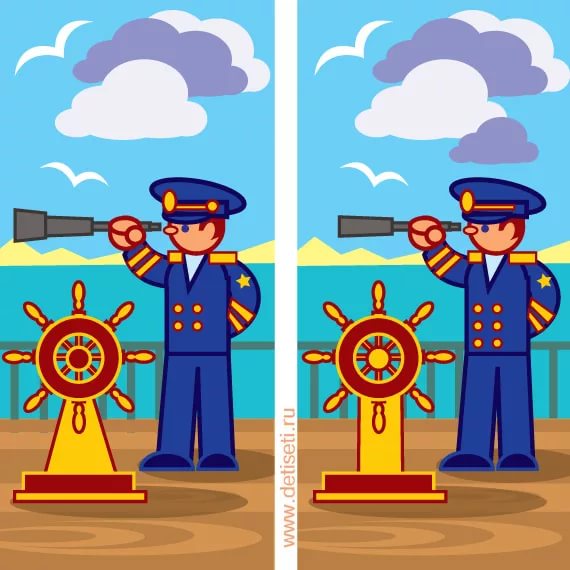 Меню
Далее
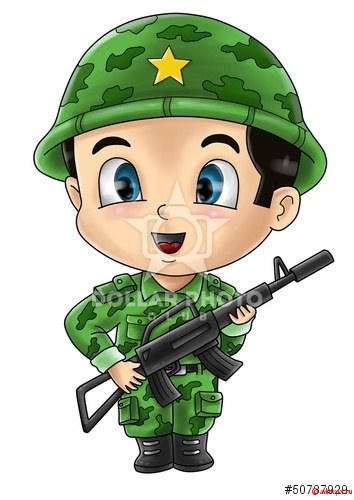 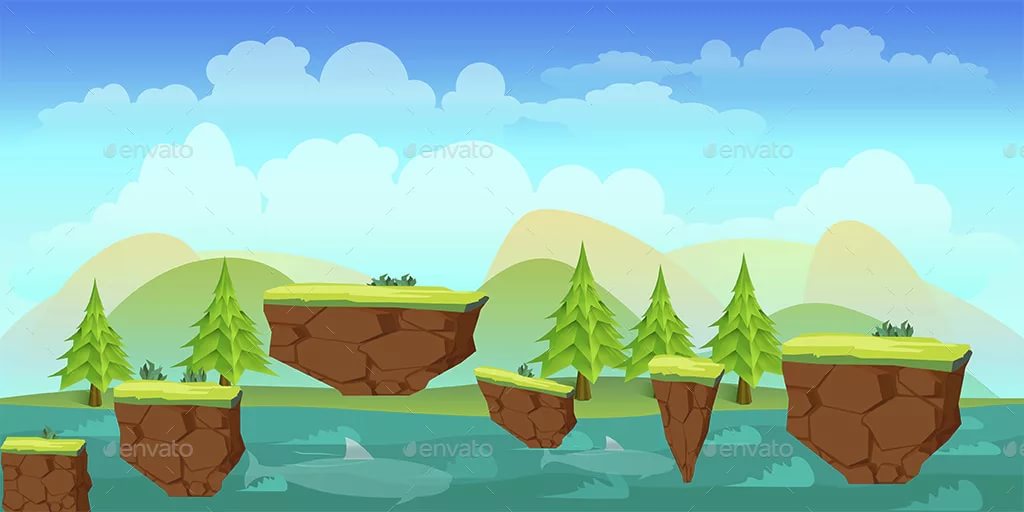 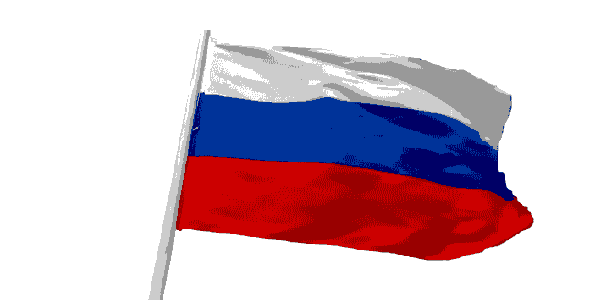 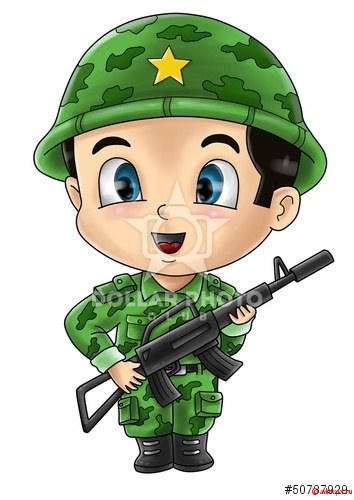 2 раунд
5 раунд
3 раунд
4 раунд
1 раунд
старт
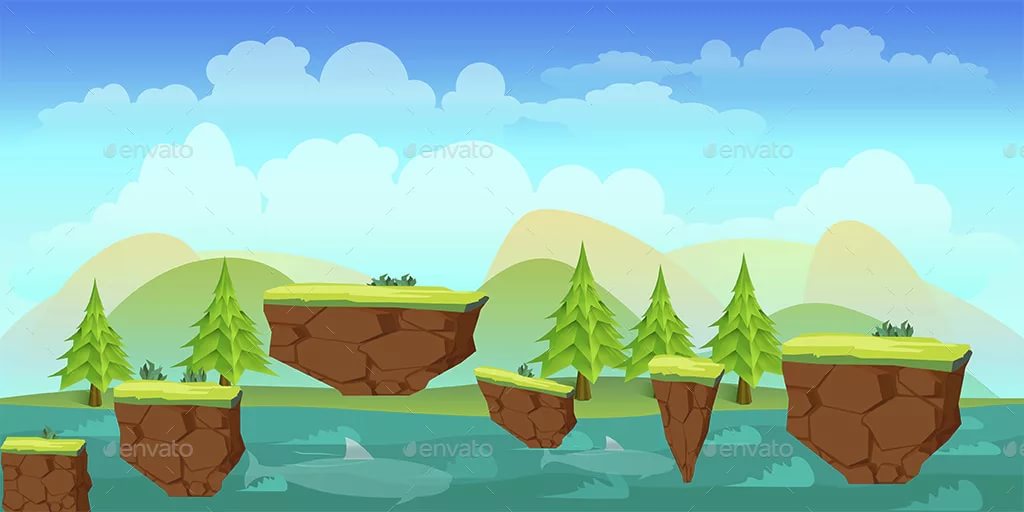 Далее
Меню
Ура!
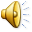 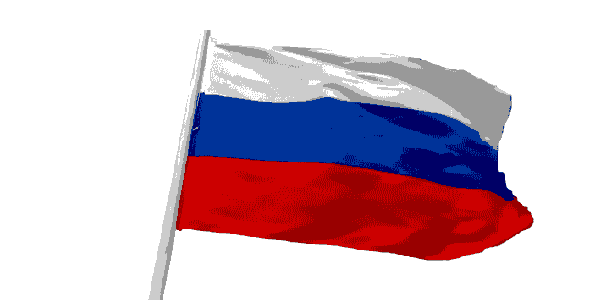 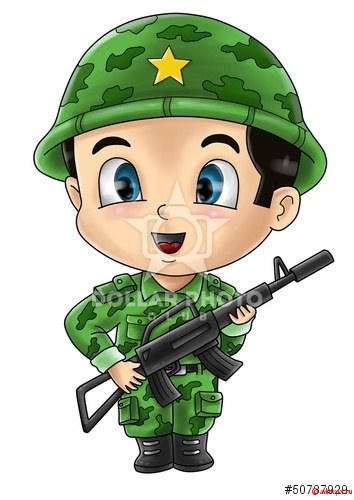 2 раунд
5 раунд
3 раунд
4 раунд
1 раунд
старт
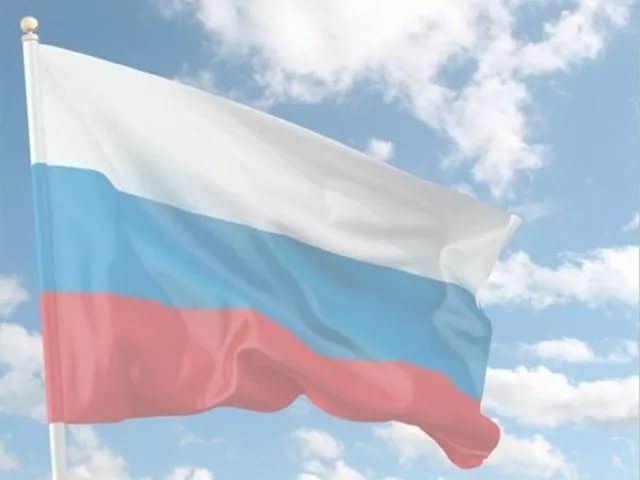 Найди танкиста, летчика и моряка
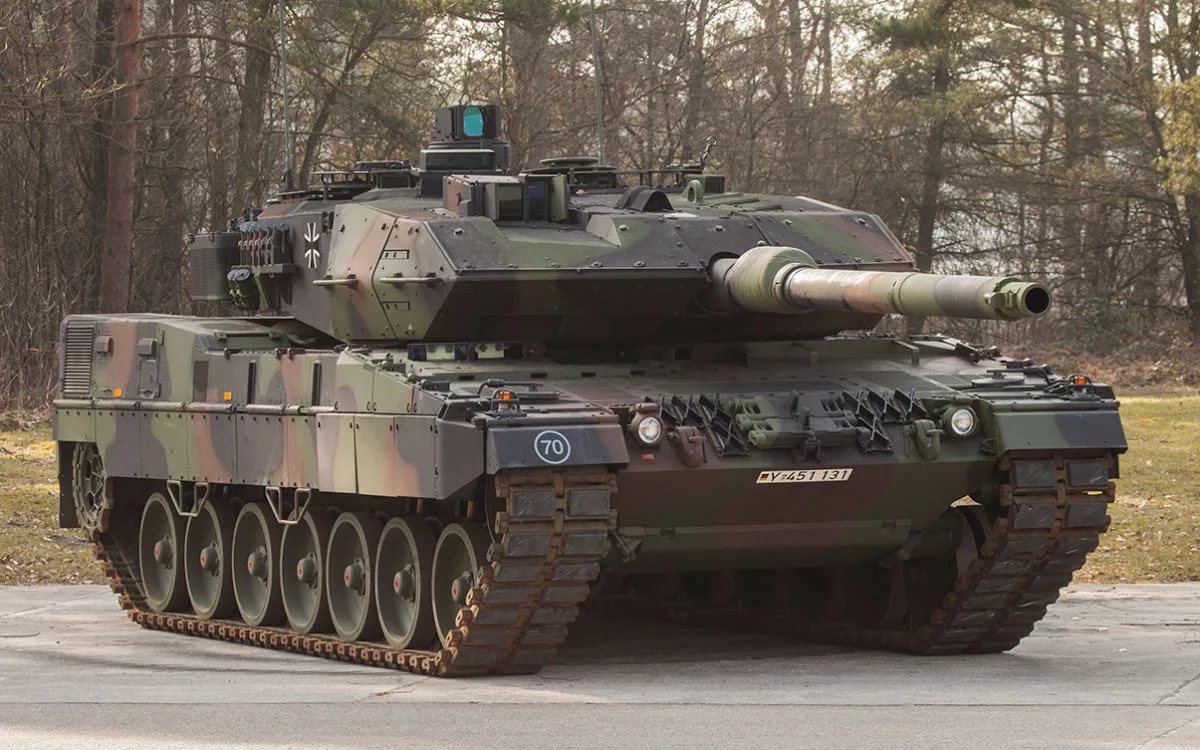 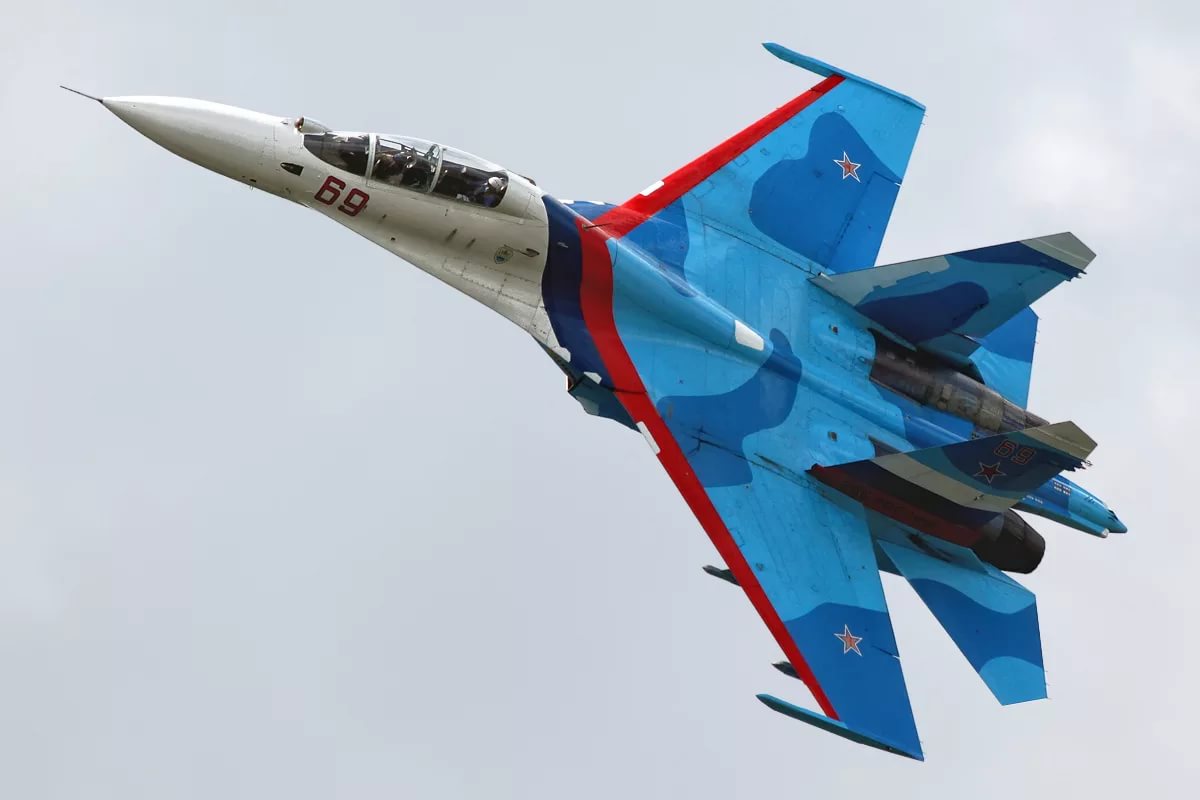 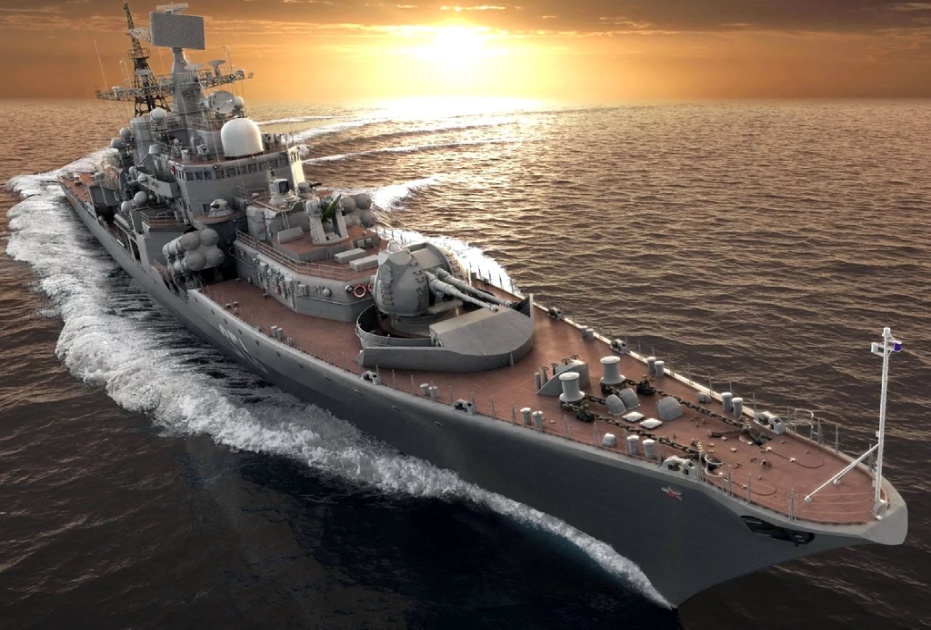 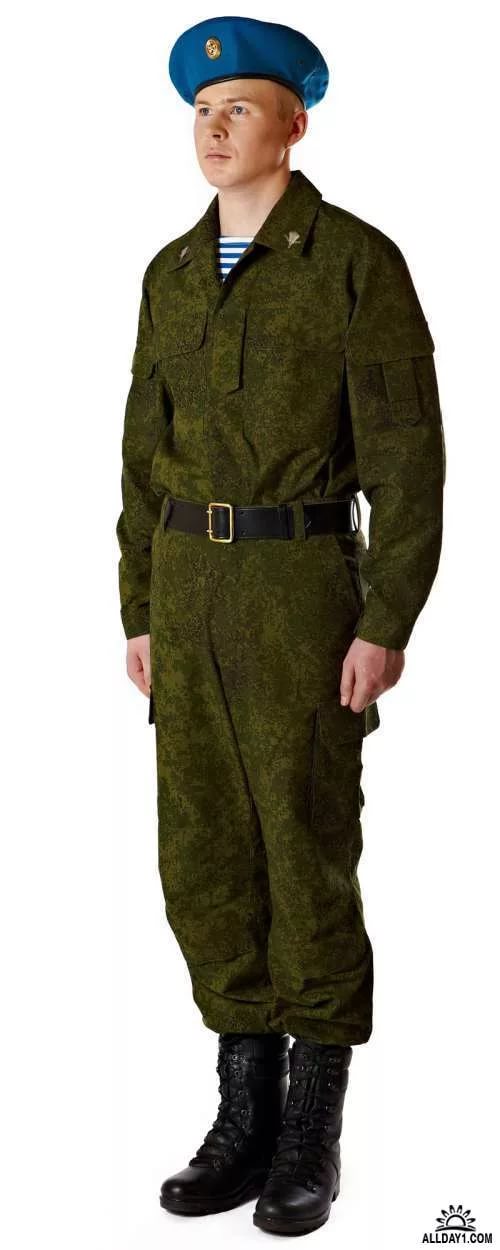 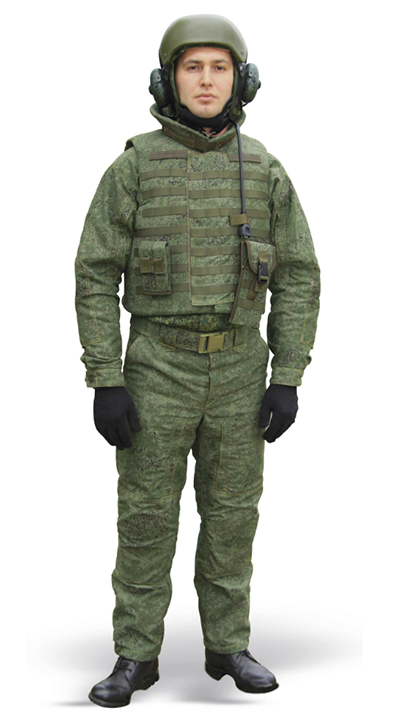 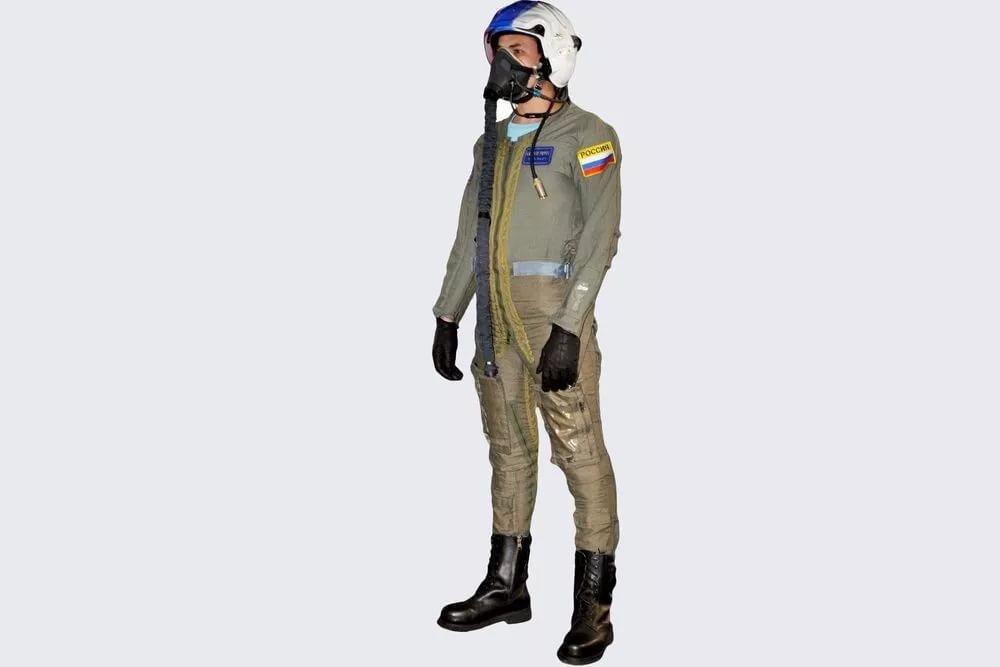 Далее
Меню
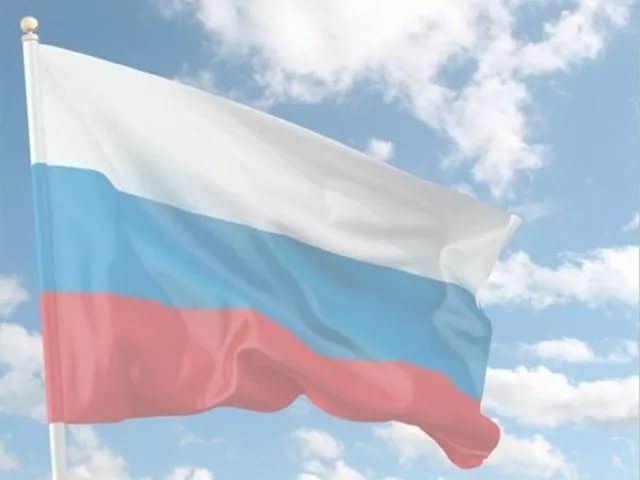 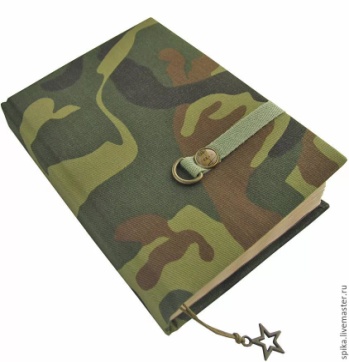 Собери армейский рюкзак
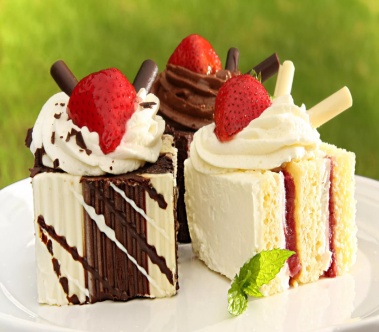 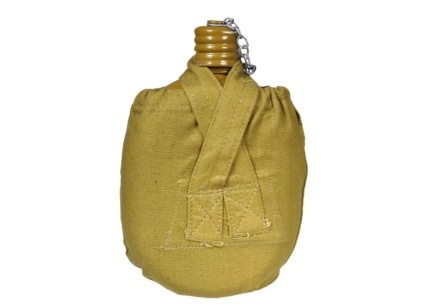 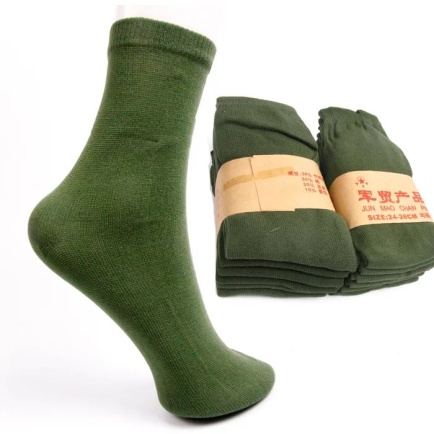 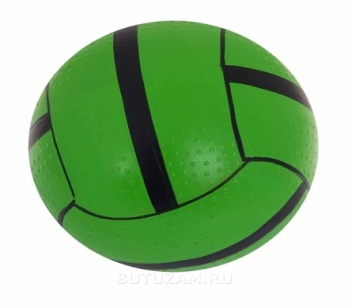 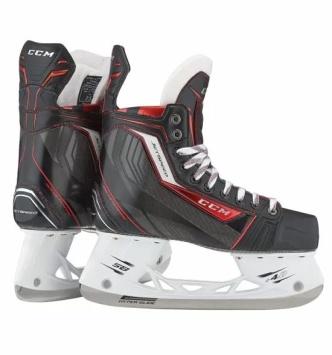 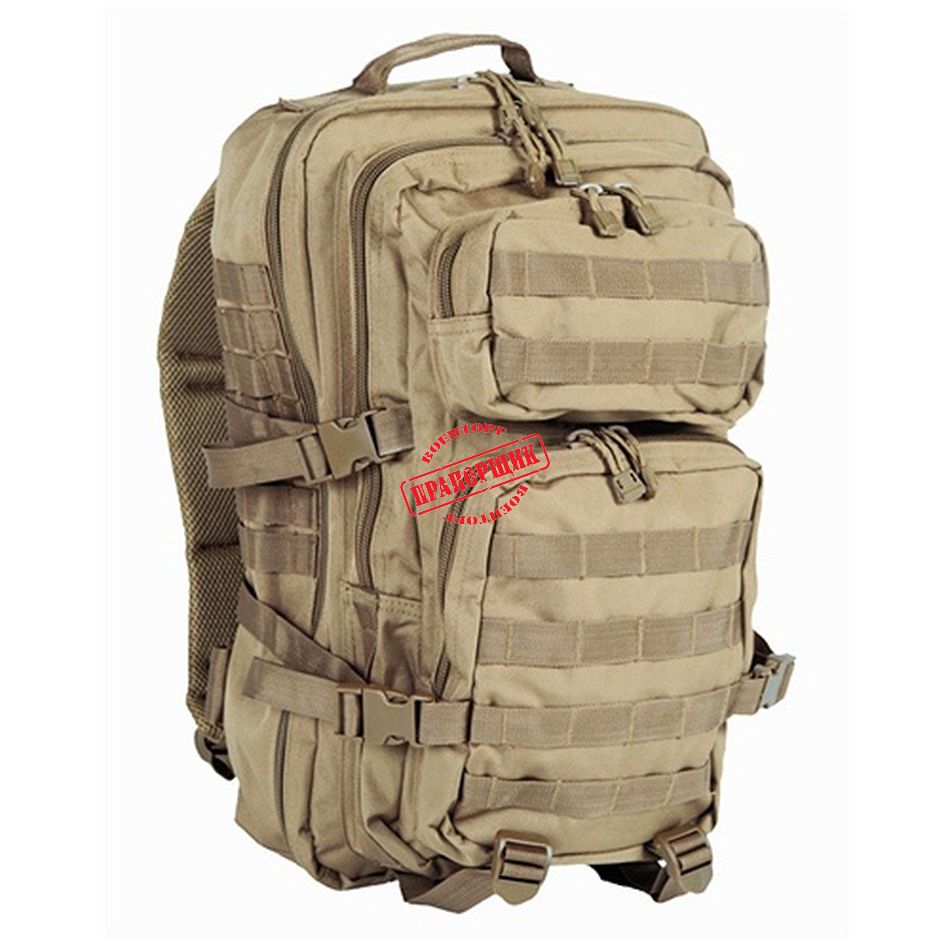 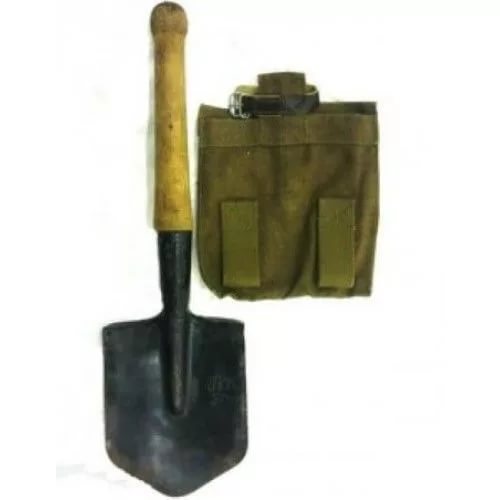 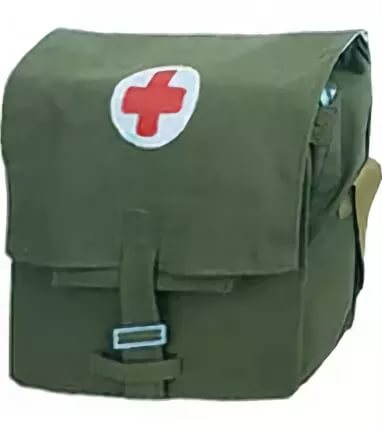 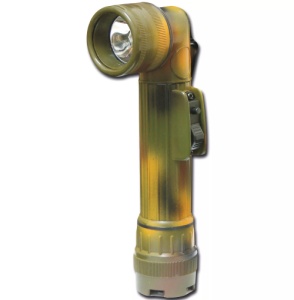 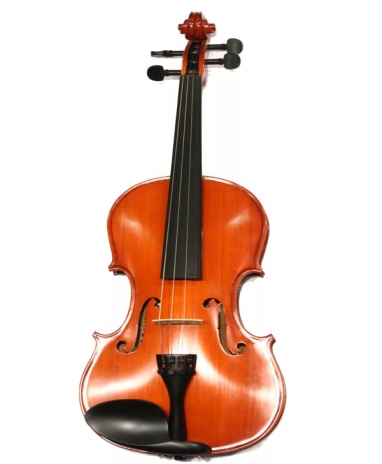 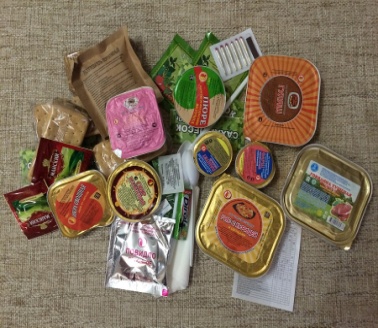 Далее
Меню
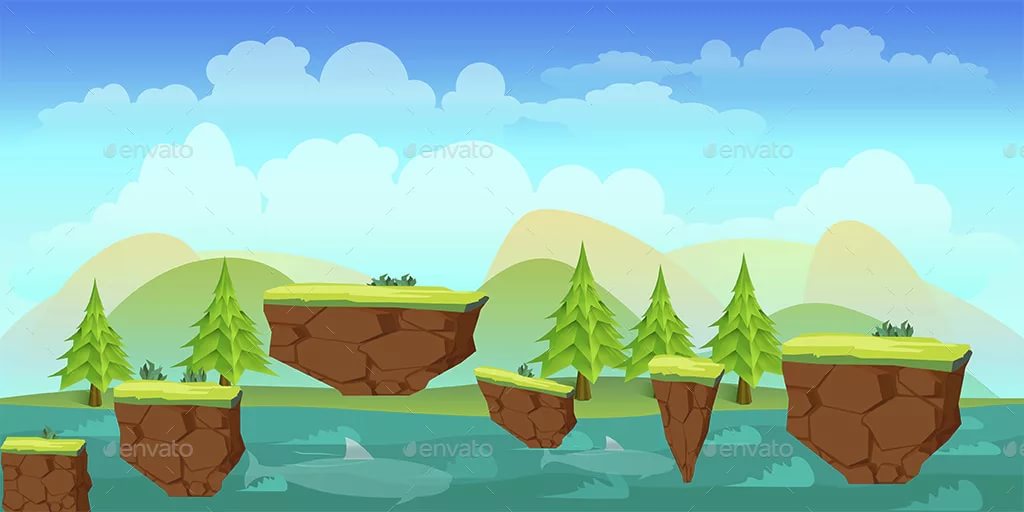 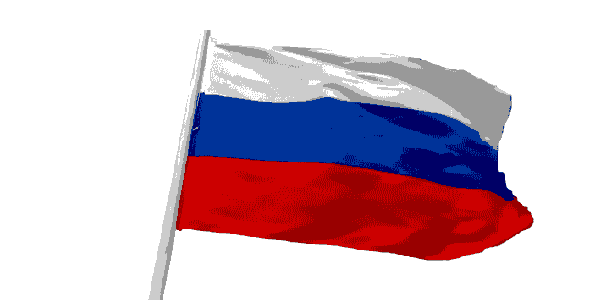 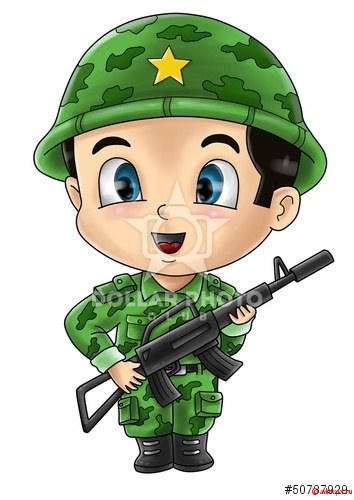 2 раунд
5 раунд
4 раунд
3 раунд
1 раунд
старт
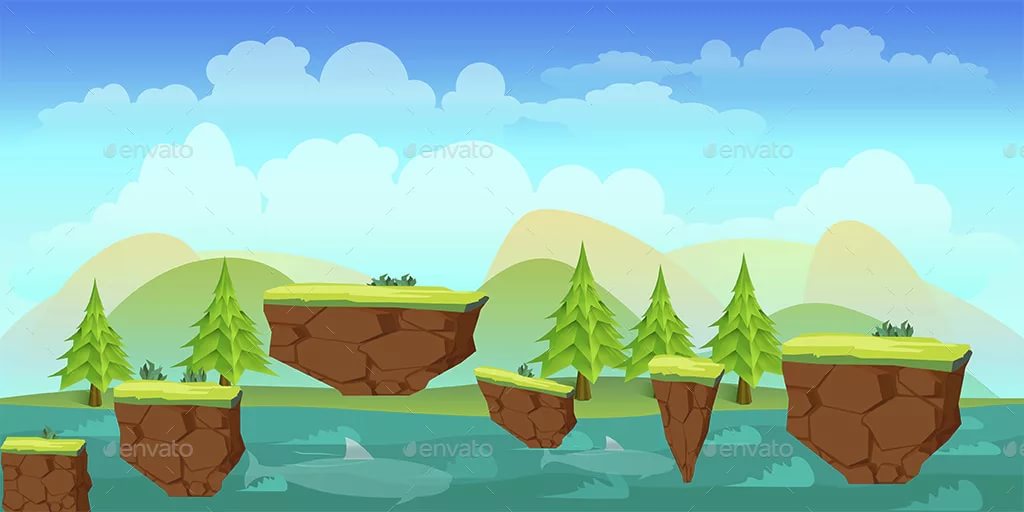 Далее
Молодец!
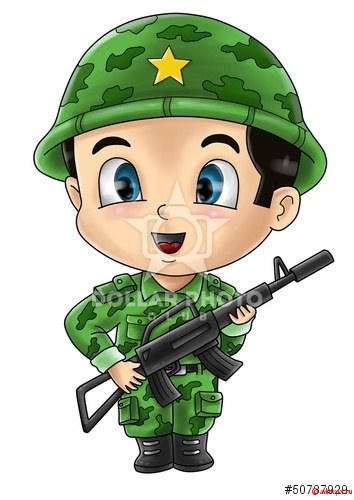 Меню
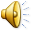 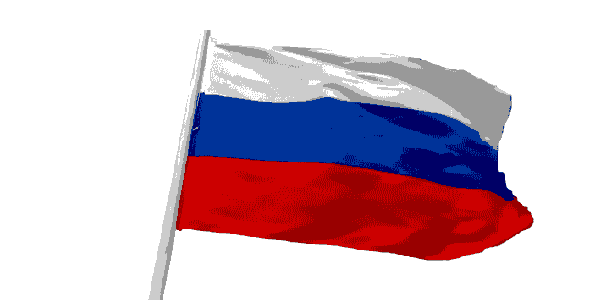 2 раунд
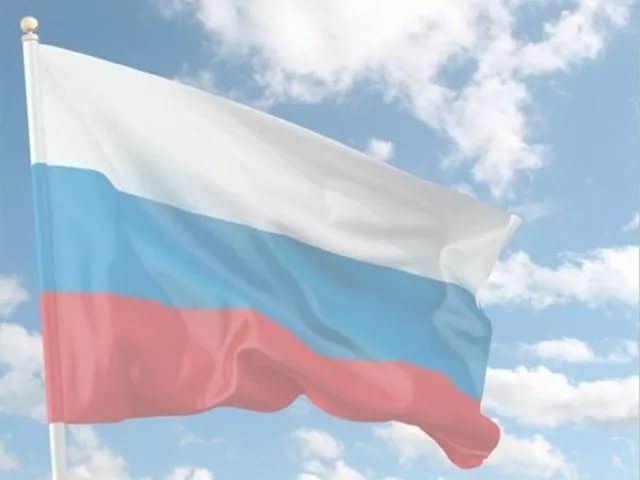 Назови род войск по флагу
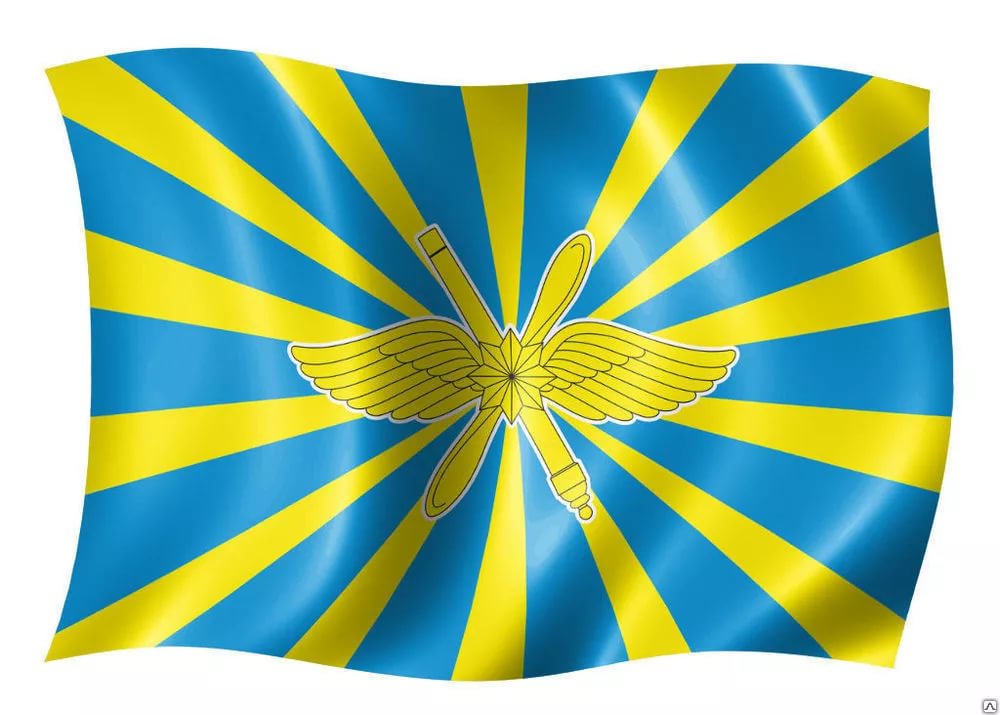 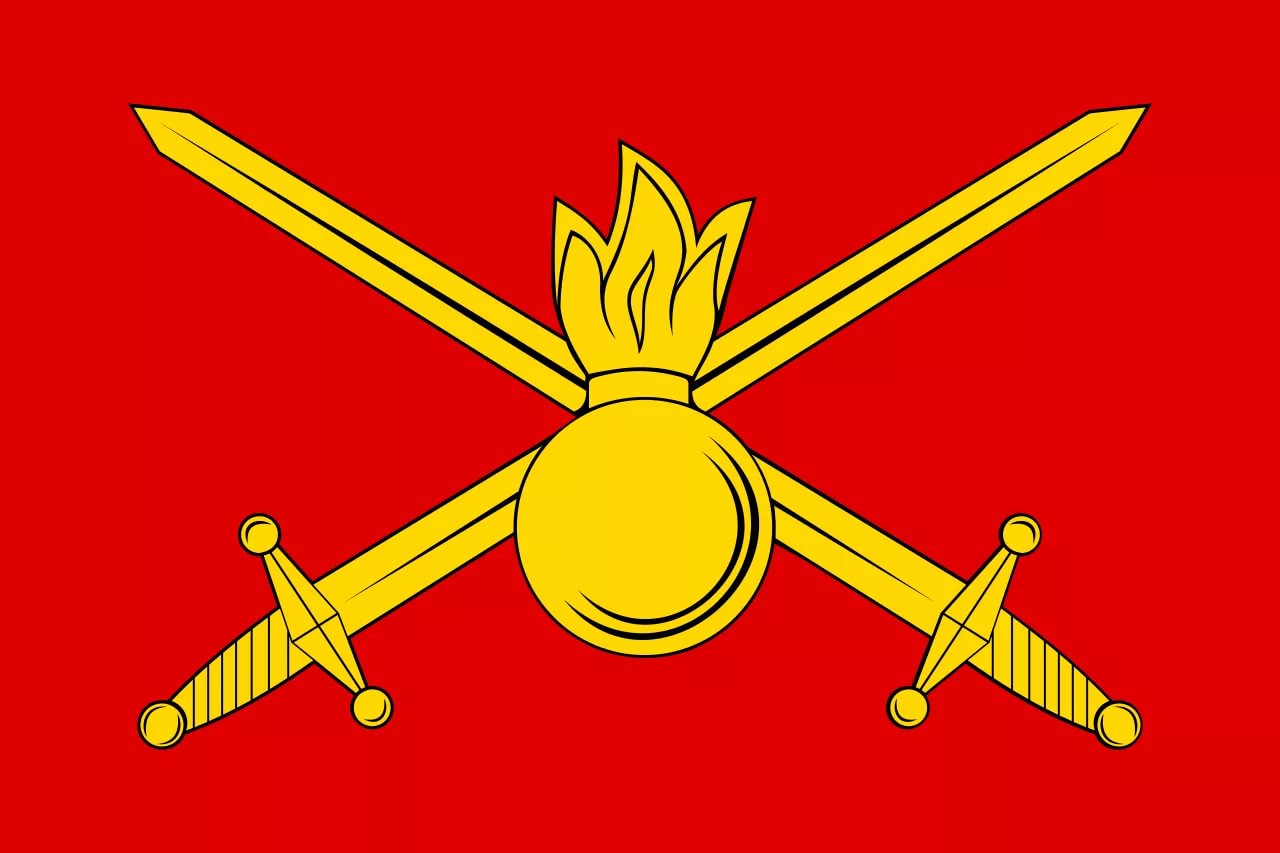 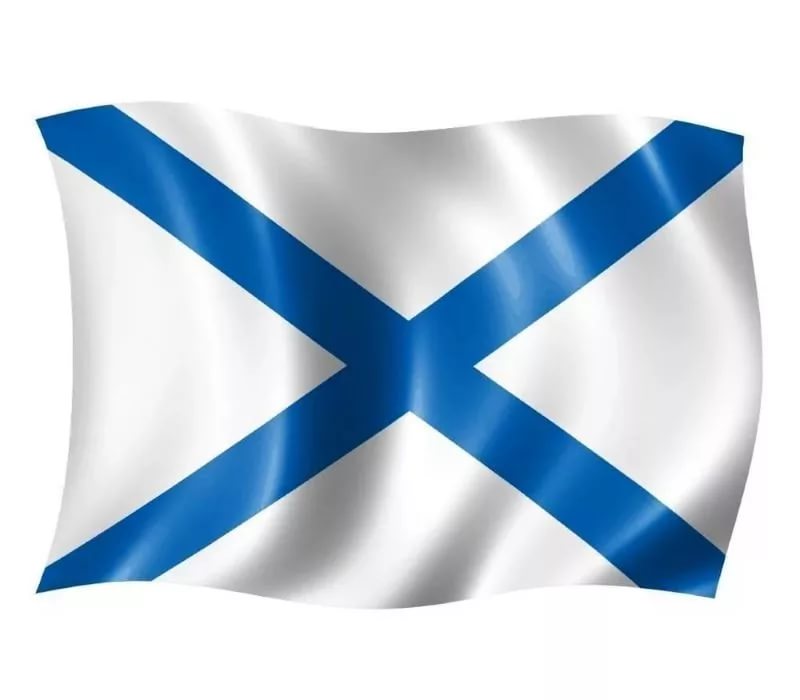 Воздушные войска
Морские войска
Сухопутные войска
Далее
Меню
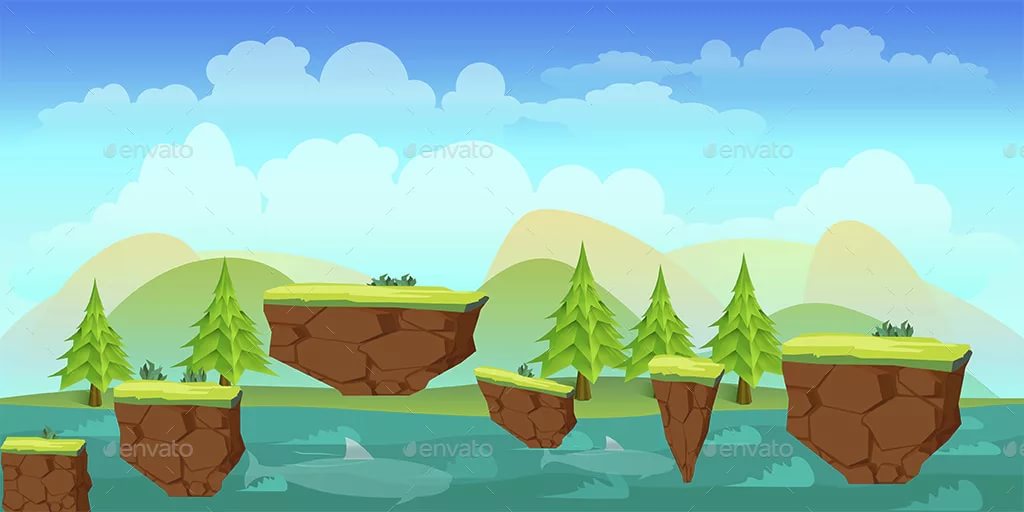 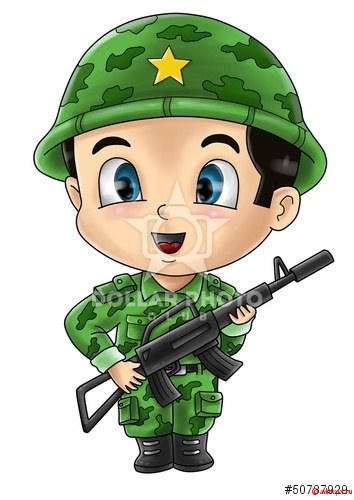 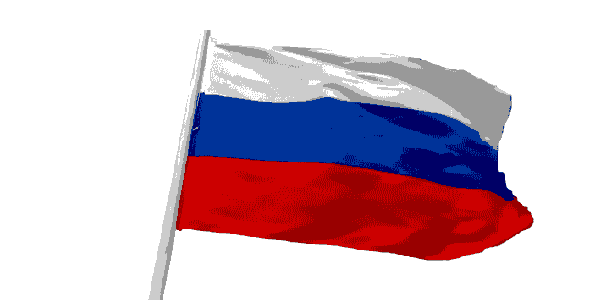 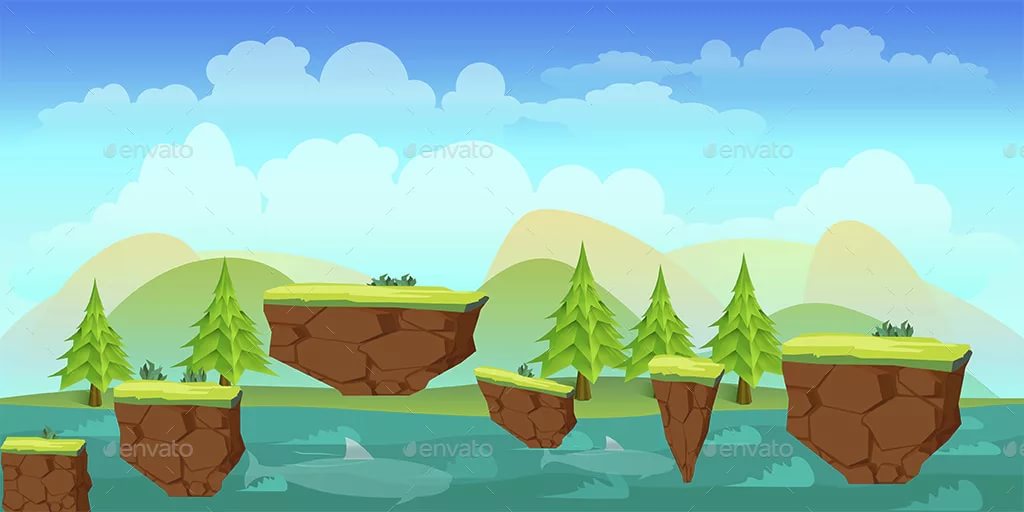 Далее
Меню
Так держать!
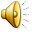 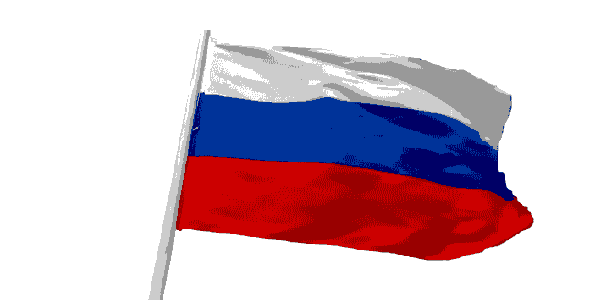 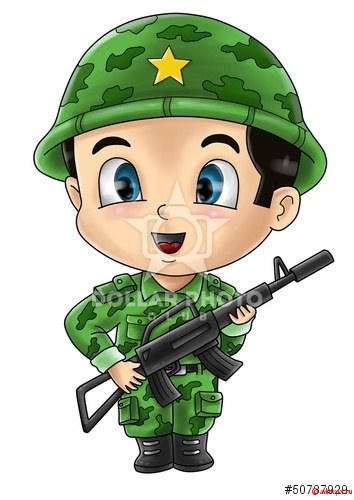 3 раунд
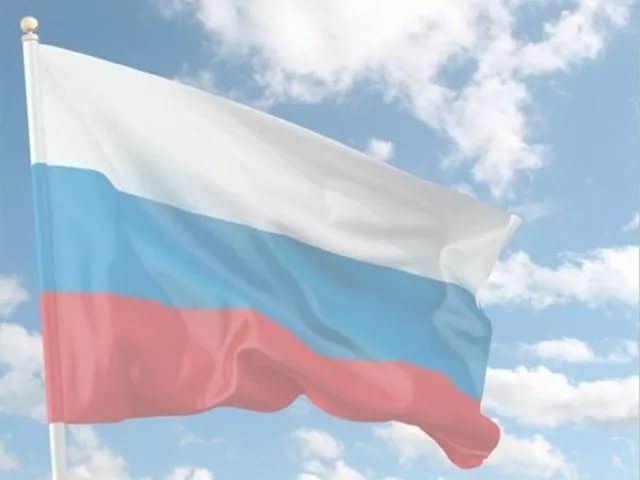 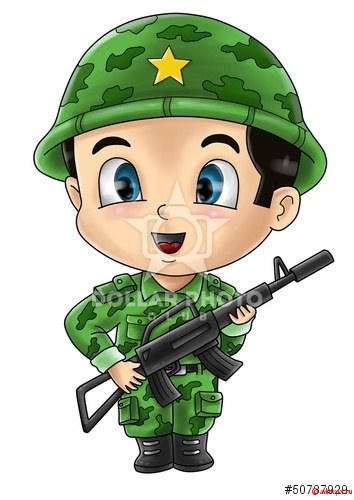 На разминку становись!
Разминка
Далее
Мы – летчики, пилоты, мы водим самолеты.
Танкисты и ракетчики, 
Мы - славные разведчики!
Мы -  моряки, подводники.
Мы -  храбрые бойцы!
Меню
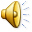 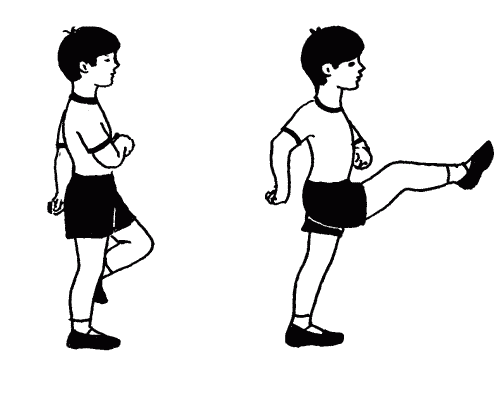 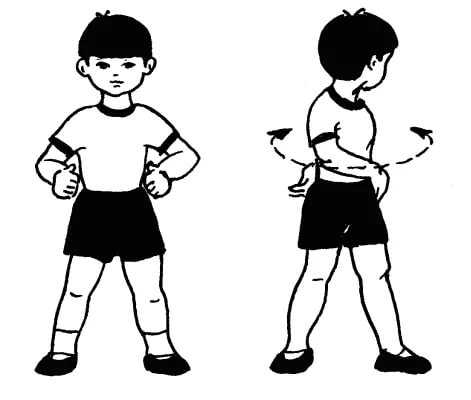 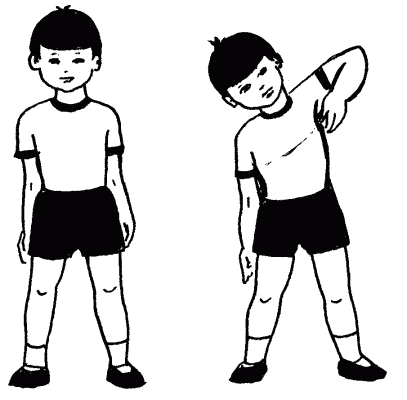 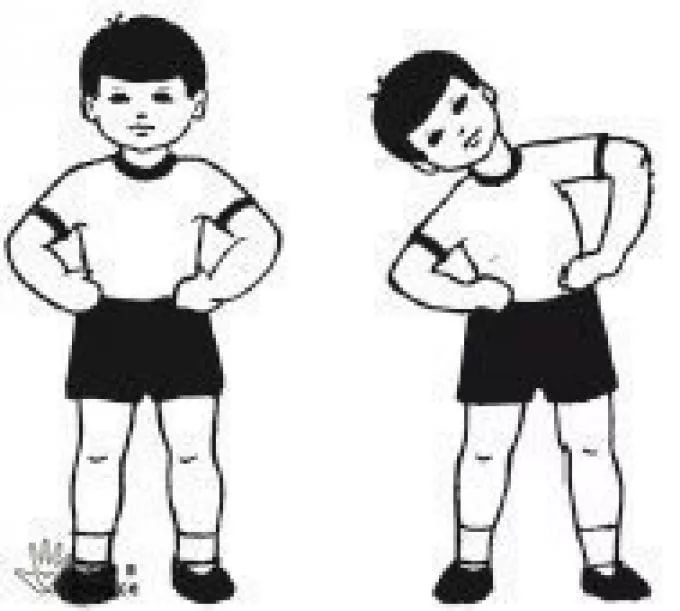 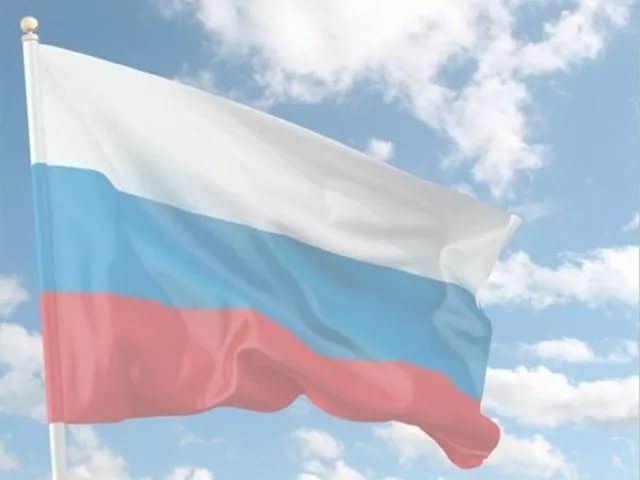 Узнай по фрагменту
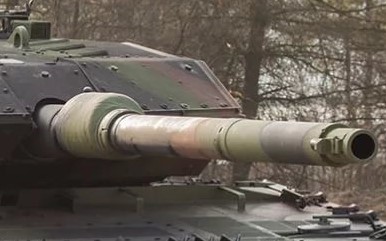 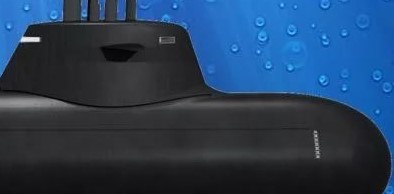 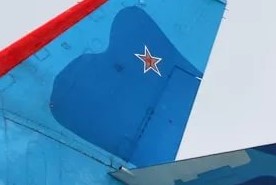 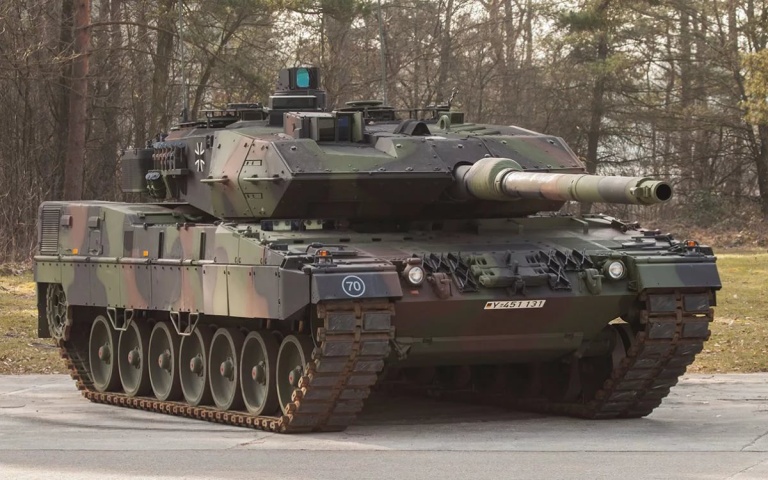 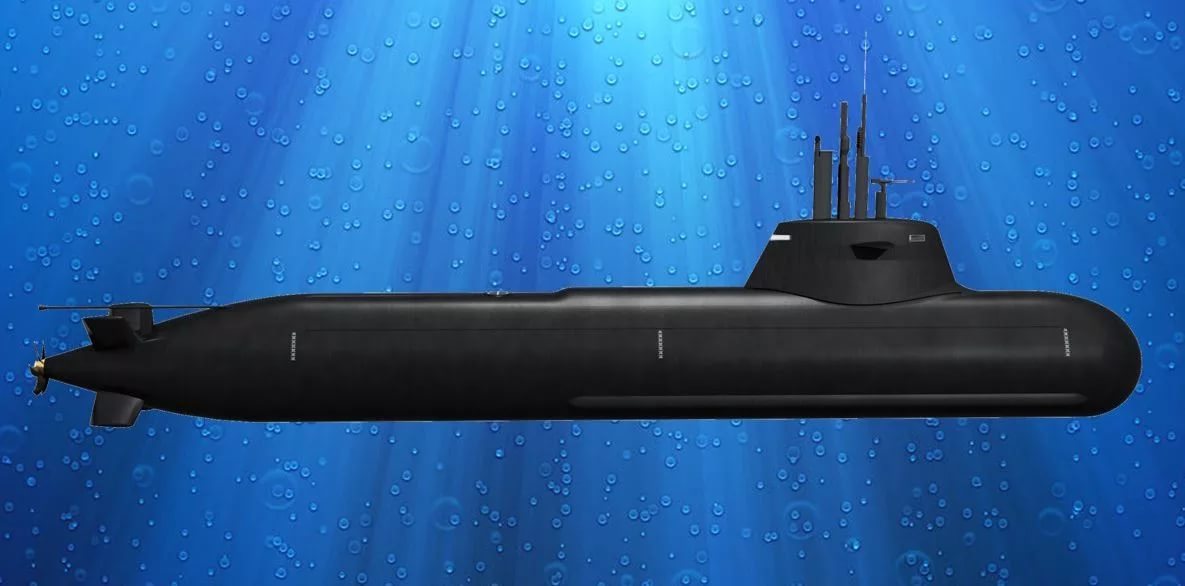 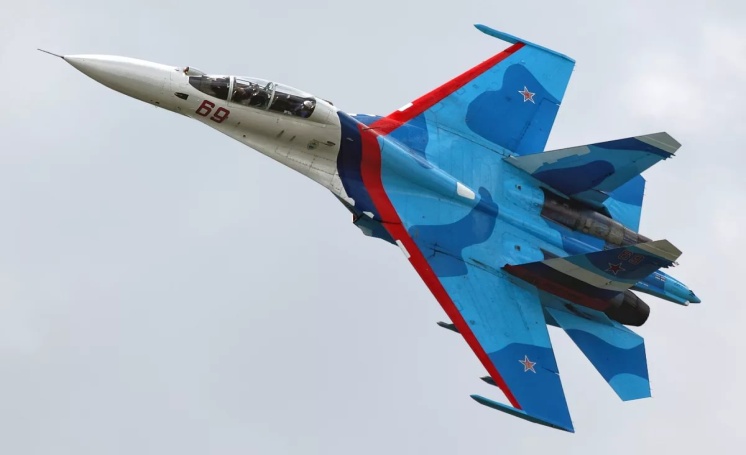 Далее
Меню
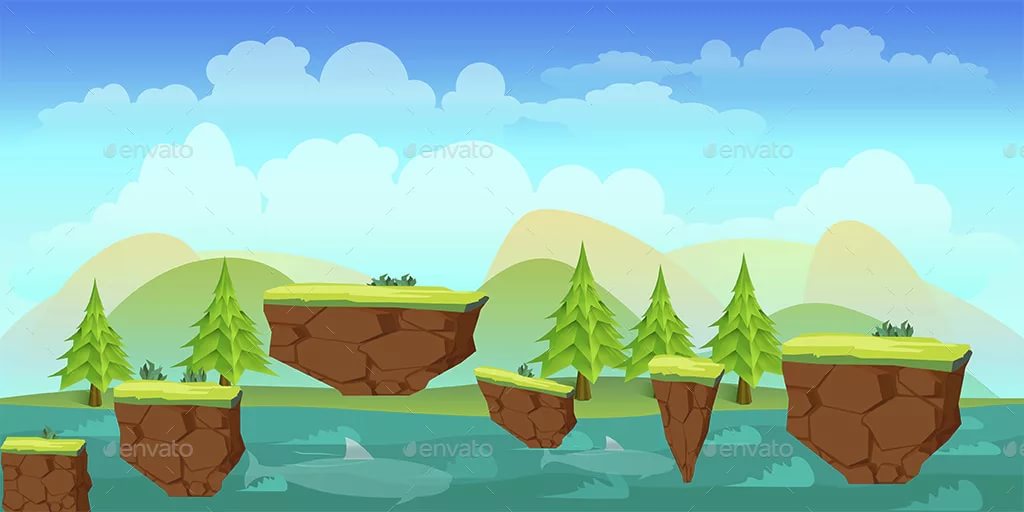 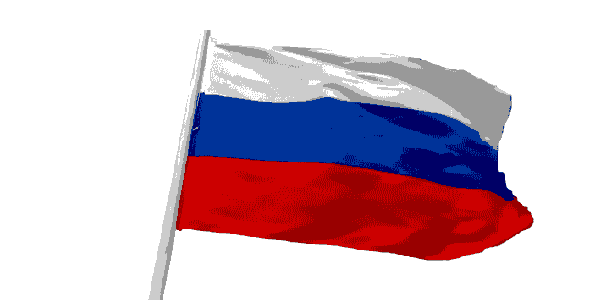 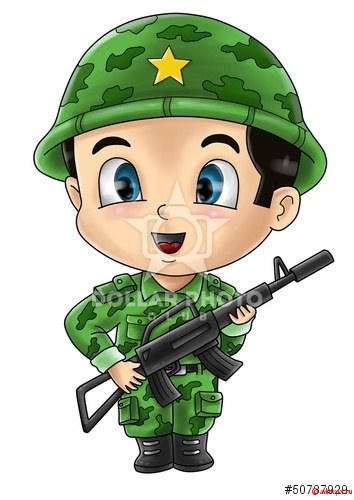 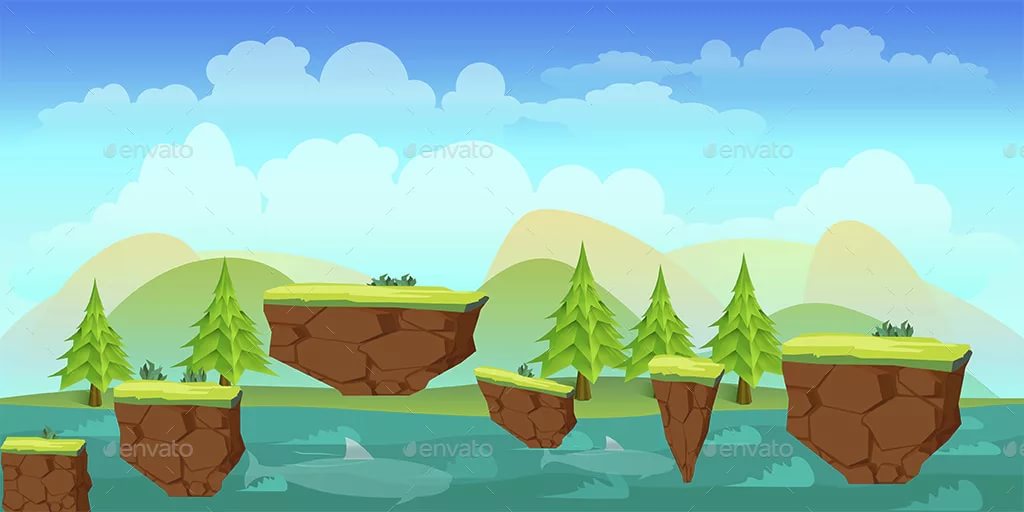 Далее
Меню
Отлично!
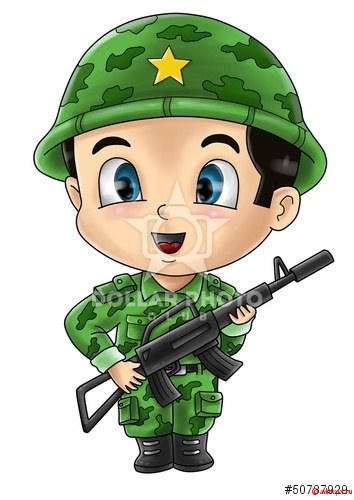 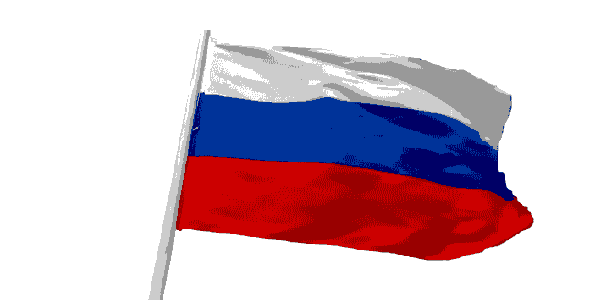 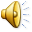 44 раунд
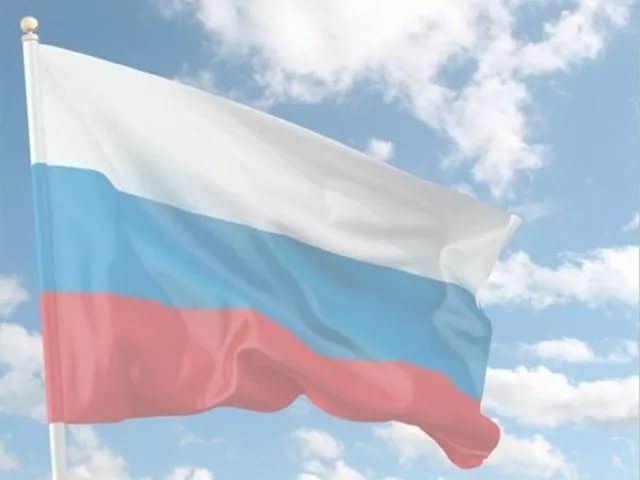 Продолжи пословицы
Человек без Родины,
добр на дело
и рукавица граната
Солдат скуп на слово
У сметливого солдата
что соловей без песни
Далее
Меню
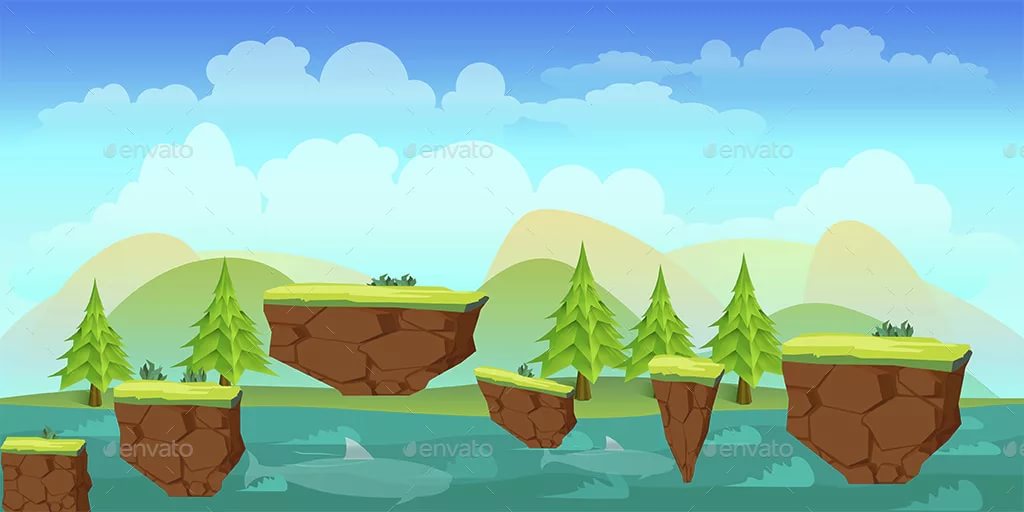 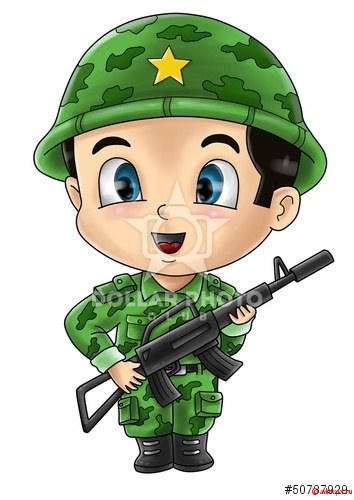 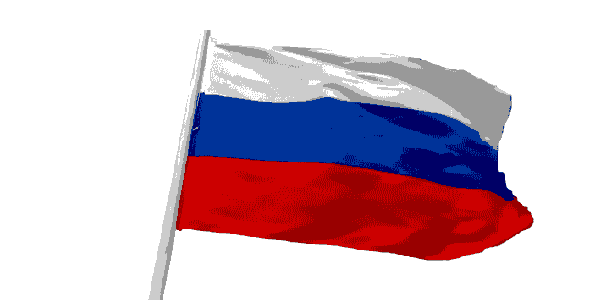 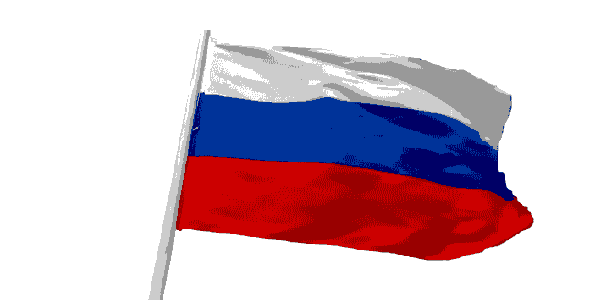 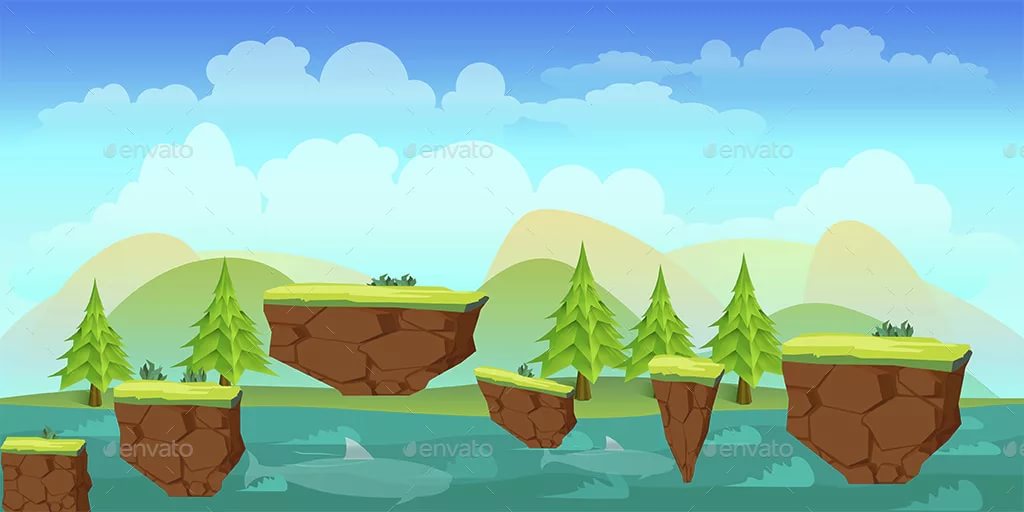 Далее
Меню
Победа!
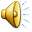 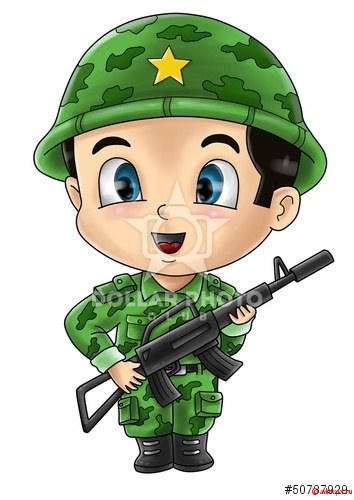 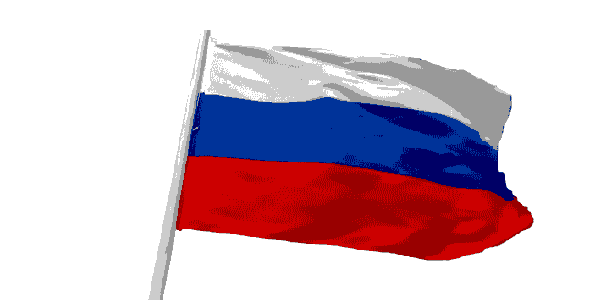 5 раунд
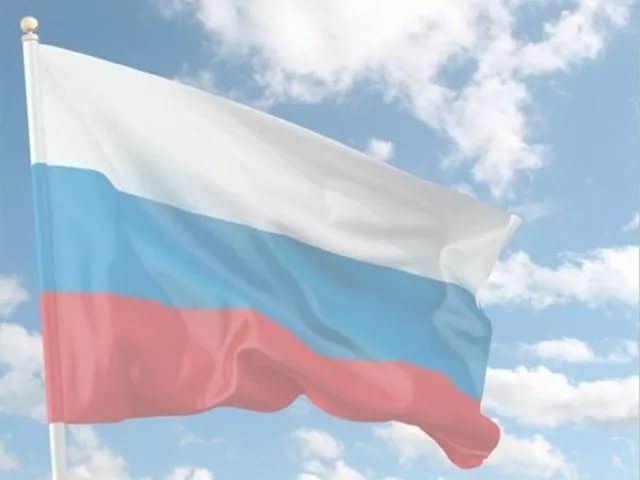 МОЛОДЕЦ!
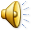 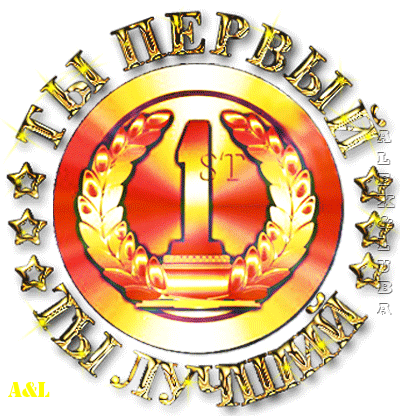 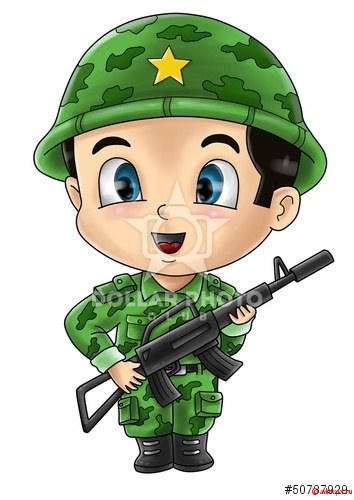 Играть
Выход
,
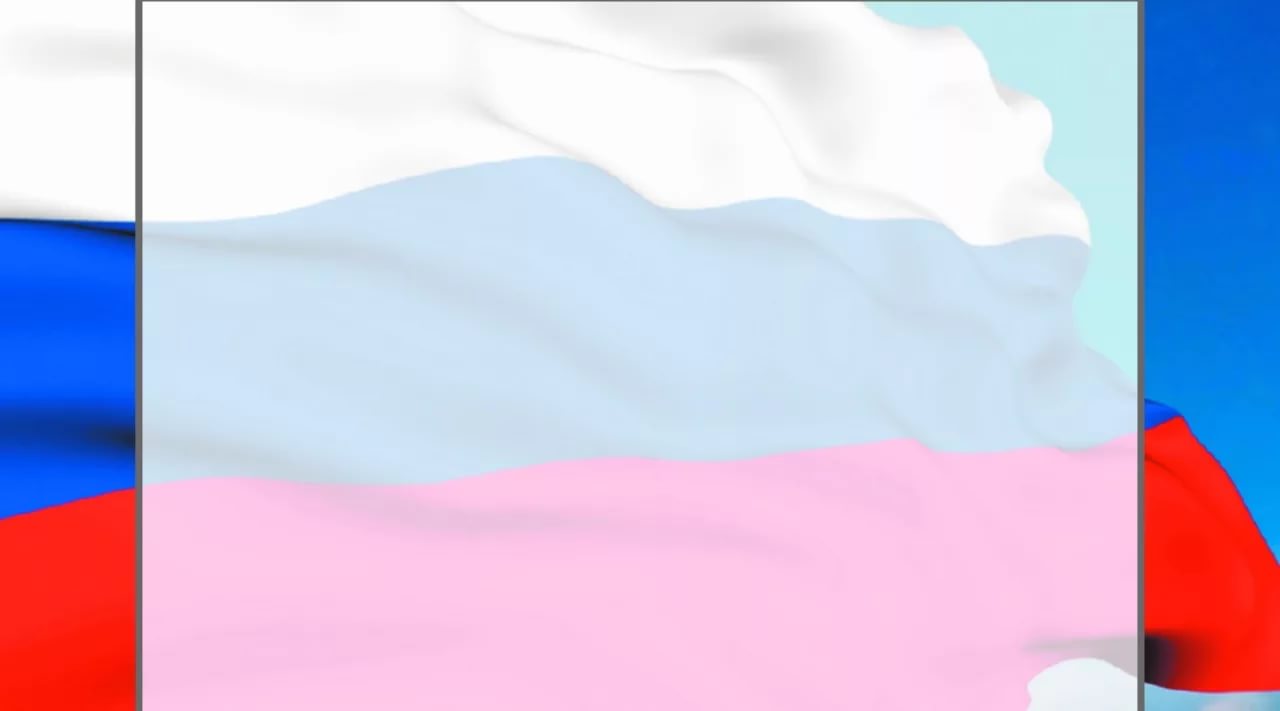 Источники
Федеральный государственный образовательный стандарт дошкольного образования, утвержденный Приказом Минобрнауки России от 17 октября 2013г. № 1155.
https://yandex.ru/images/search?text=%D1%80%D0%B0%D1%81%D1%82%D0%B5%D0%BD%D0%B8%D1%8F
Физкультминутки на патриотическую тему для дошкольников 
Воспитатель МДОУ д/с. «Берёзка» п. Борок Удмуртской республики Таначева Светлана Кузьмовна
Звуки горниста в армии.(интернет-ресурсы)